Управление Федеральной налоговой службы по Хабаровскому краю
Профилактика рисков причинения вреда (ущерба) бизнесу через сокращение количества истребованных документов и случаев поздней разблокировки счетов

Заместитель руководителя Управления
Марченко Елена Константиновна
2022
Истребование документов налоговыми органами
2
3
Самостоятельное уточнение налогоплательщиками
4
Доначисление в рамках камеральных налоговых проверок с истребованием документов, тыс. руб.
5
Причины приостановление операций по счетам налогоплательщика
6
7
КОЛИЧЕСТВО РЕШЕНИЙ О ПРИОСТАНОВЛЕНИИ и ВОЗОБНОВЛЕНИИ ОПЕРАЦИЙ НА СЧЕТАХ В СООТВЕТСТВИИ СО СТ. 76 НК РФ
8
КОЛИЧЕСТВО ЖАЛОБ НА ДЕЙСТВИЯ НАЛОГОВЫХ ОРГАНОВ ПО ПРИОСТАНОВКЕ ОПЕРАЦИЙ ПО СЧЕТАМ НАЛОГОПЛАТЕЛЬЩИКОВ
9
РЕКОМЕНДАЦИИ
10
11
Спасибо за внимание!
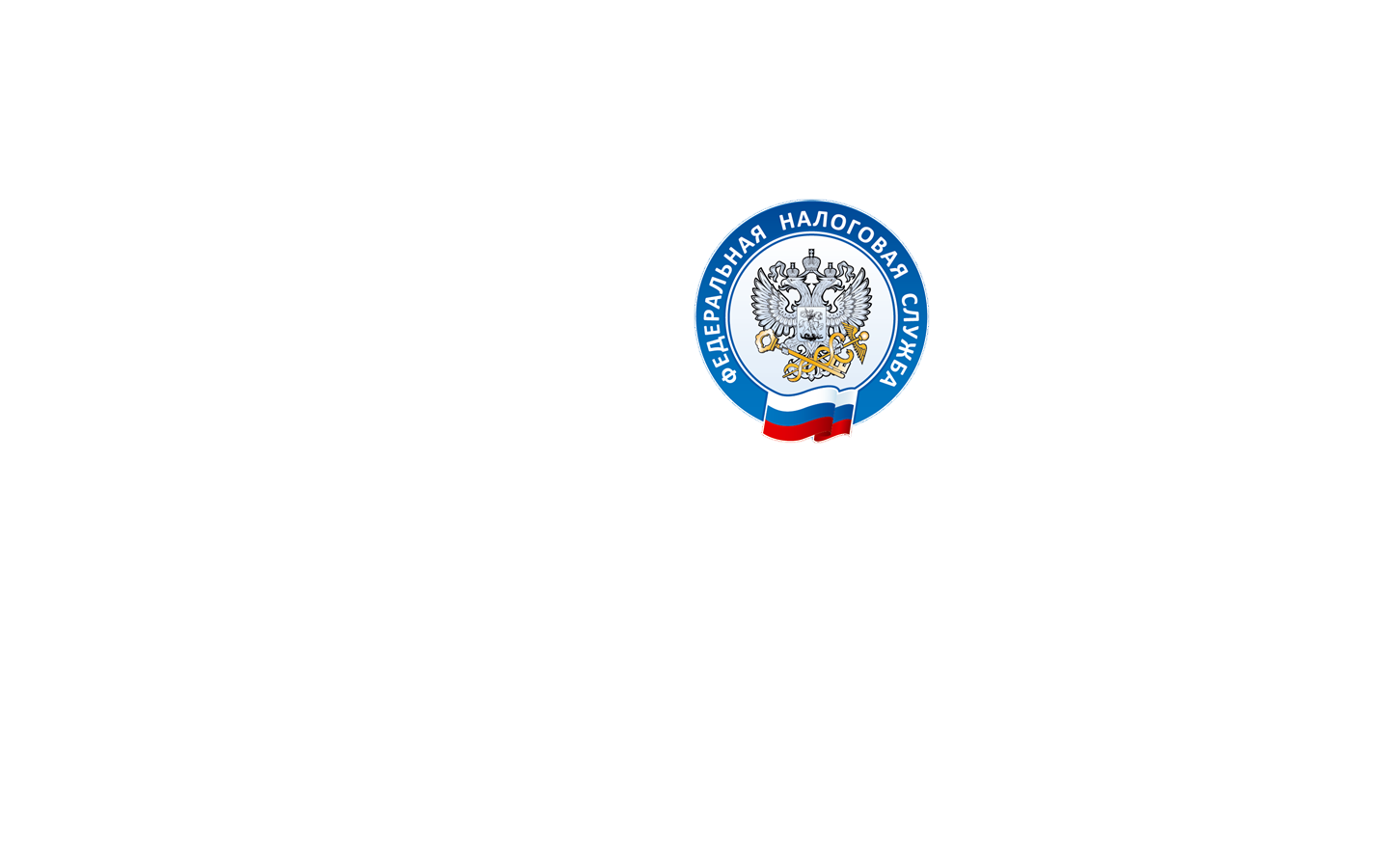